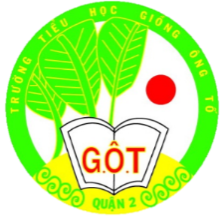 ỦY BAN NHÂN DÂN THÀNH PHỐ THỦ ĐỨC
TRƯỜNG TIỂU HỌC GIỒNG ÔNG TỐ
HỘI THI LÀM ĐỒ DÙNG DẠY HỌC 
CẤP TRƯỜNG
Năm học: 2020 - 2021
KHỐI 1
- Tên sản phẩm: Chèo thuyền cùng bé
- Hình thức: Trò chơi trên chương trình Powerpoint.
- Vận dụng: Tất cả các môn học và các hoạt động trong tiết học.
- Cách chơi: Ở trò chơi này, để chèo thuyền đến đích HS phải vượt qua những câu hỏi, mỗi câu trả lời đúng sẽ giúp HS vượt qua chướng ngại vật và đến đích.
- Thực hiện sản phẩm: Tập thể GV khối 1.
ĐỒ DÙNG DẠY HỌC KHỐI 1
Trò chơi
CHÈO THUYỀN CÙNG BÉ
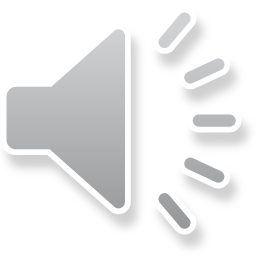 CHÈO THUYỀN CÙNG BÉ
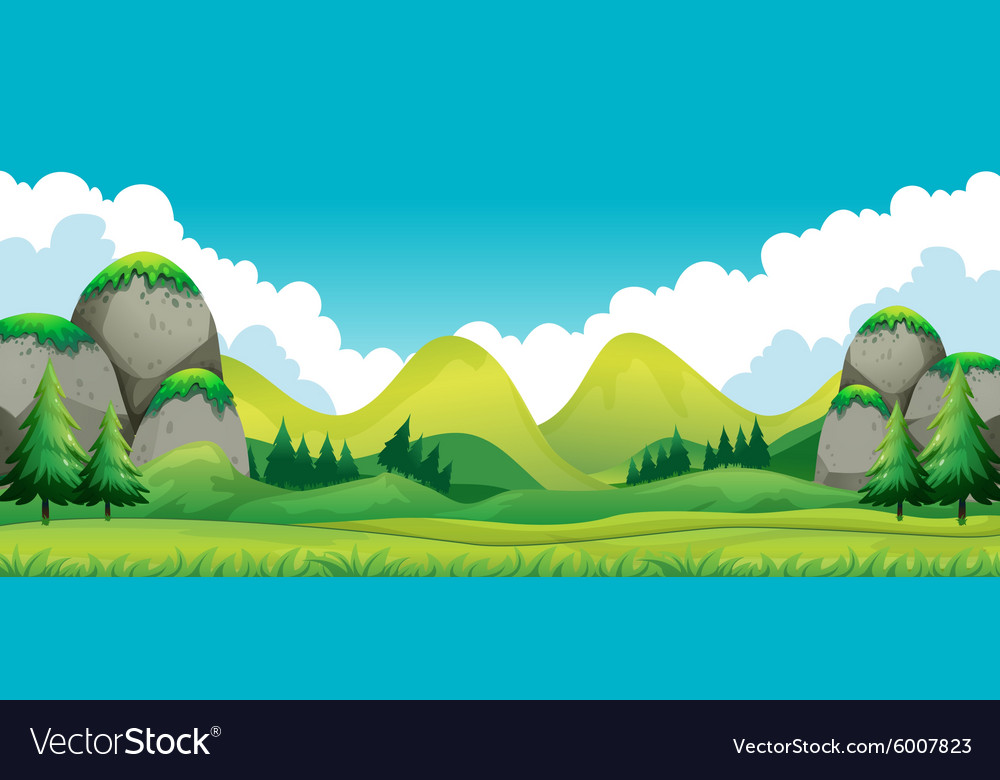 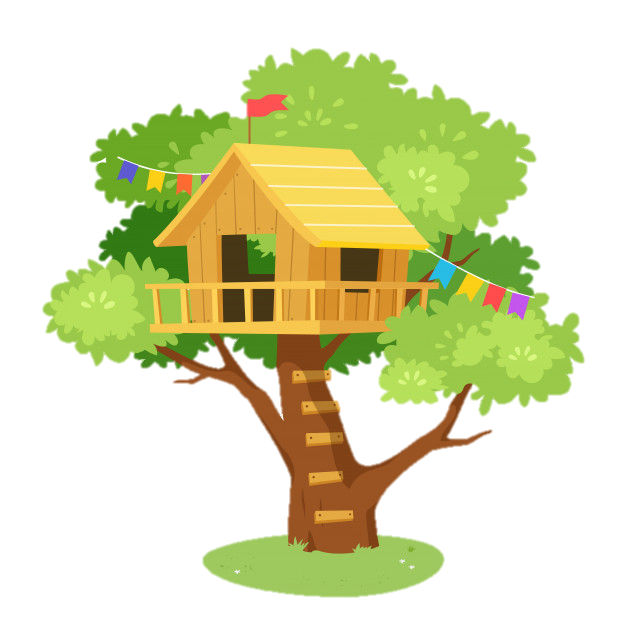 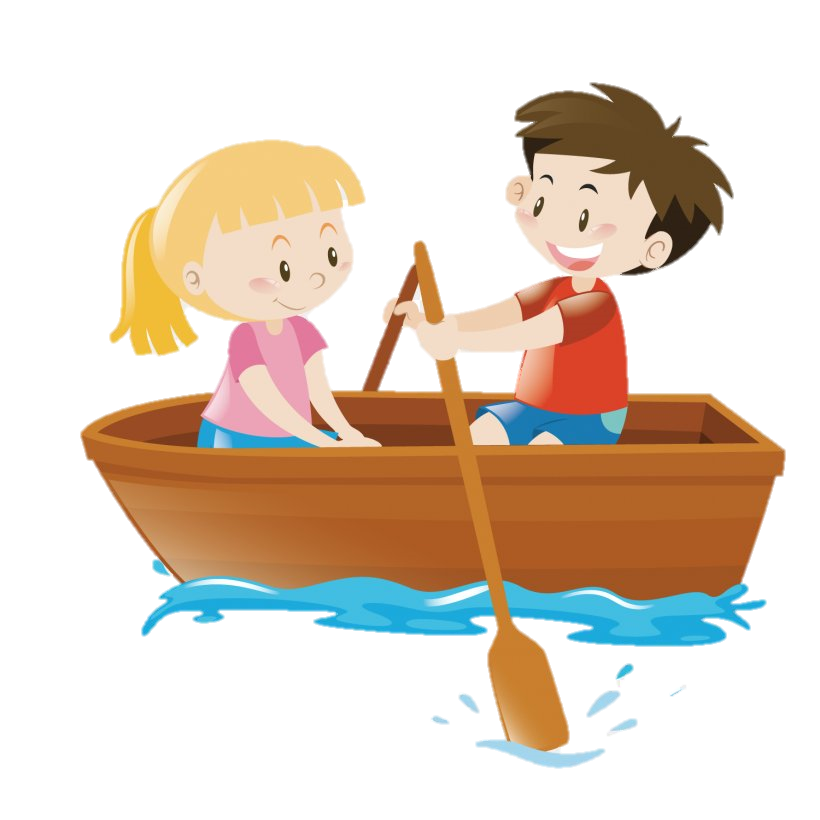 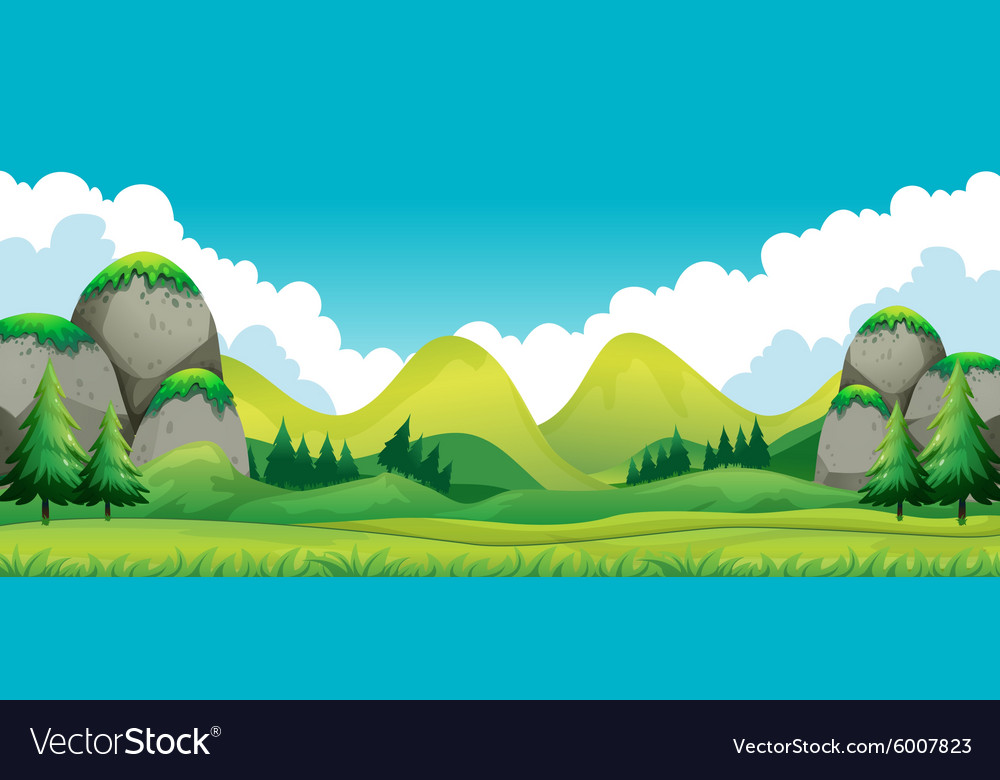 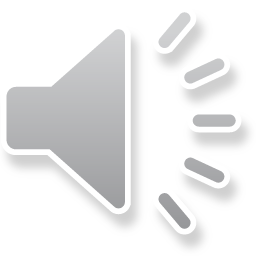 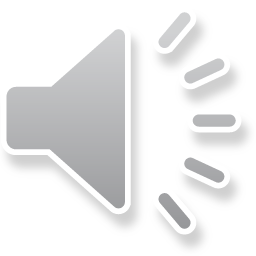 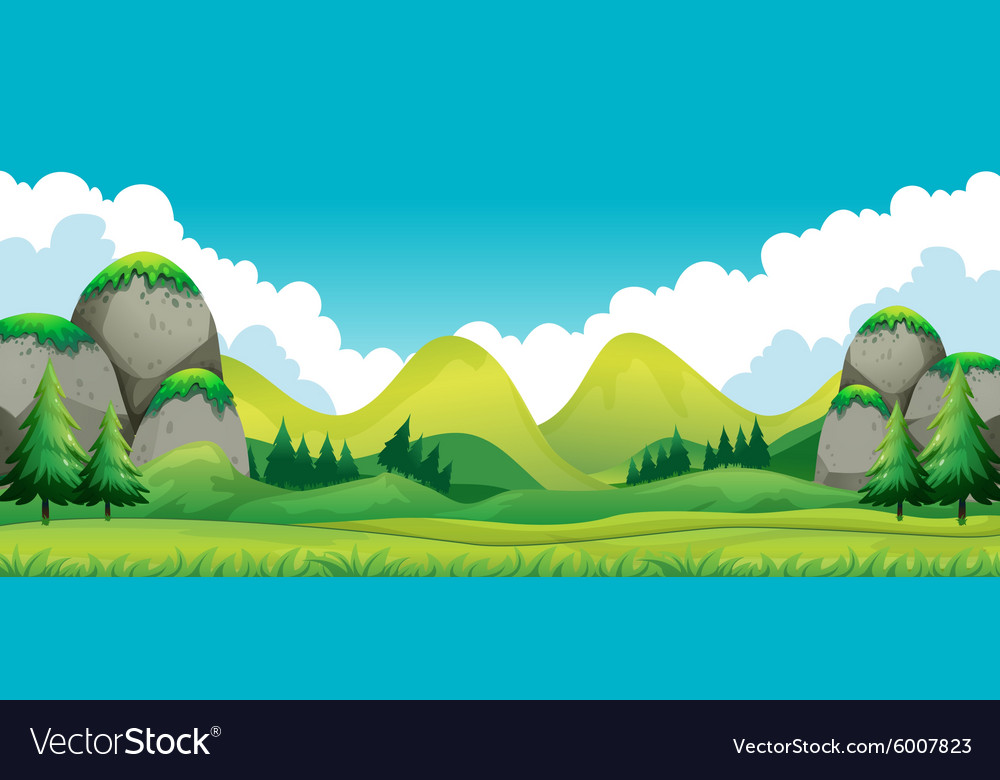 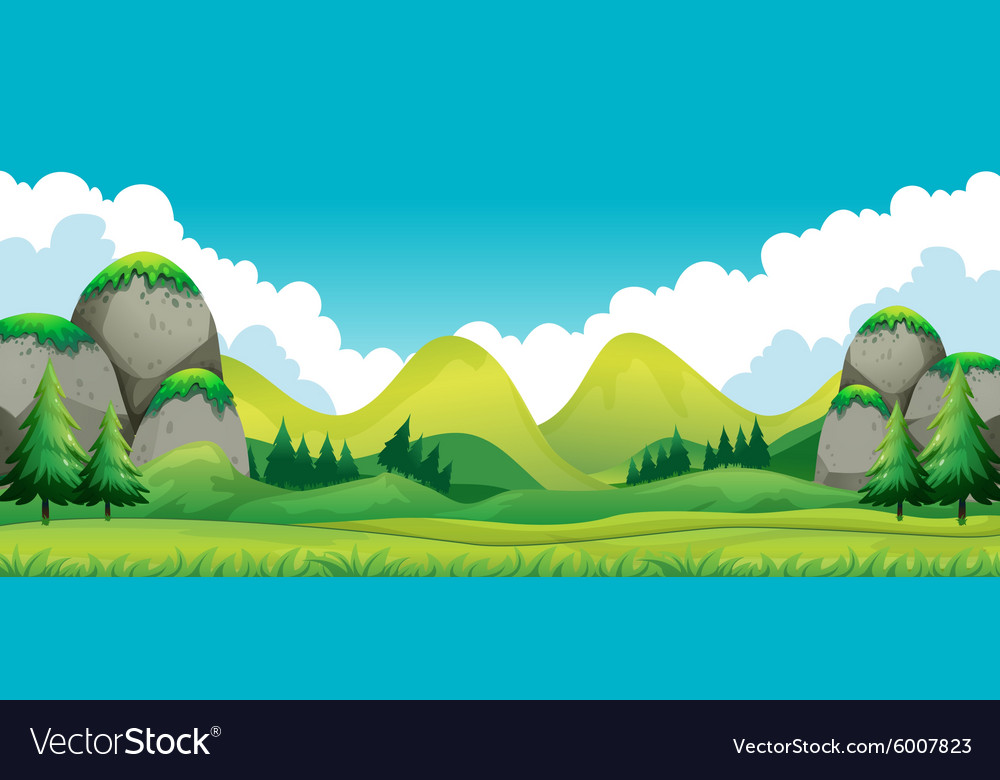 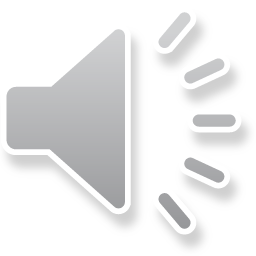 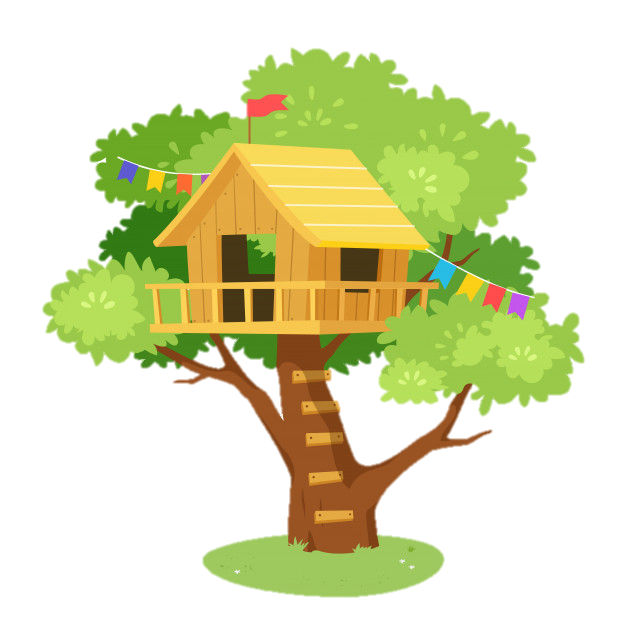 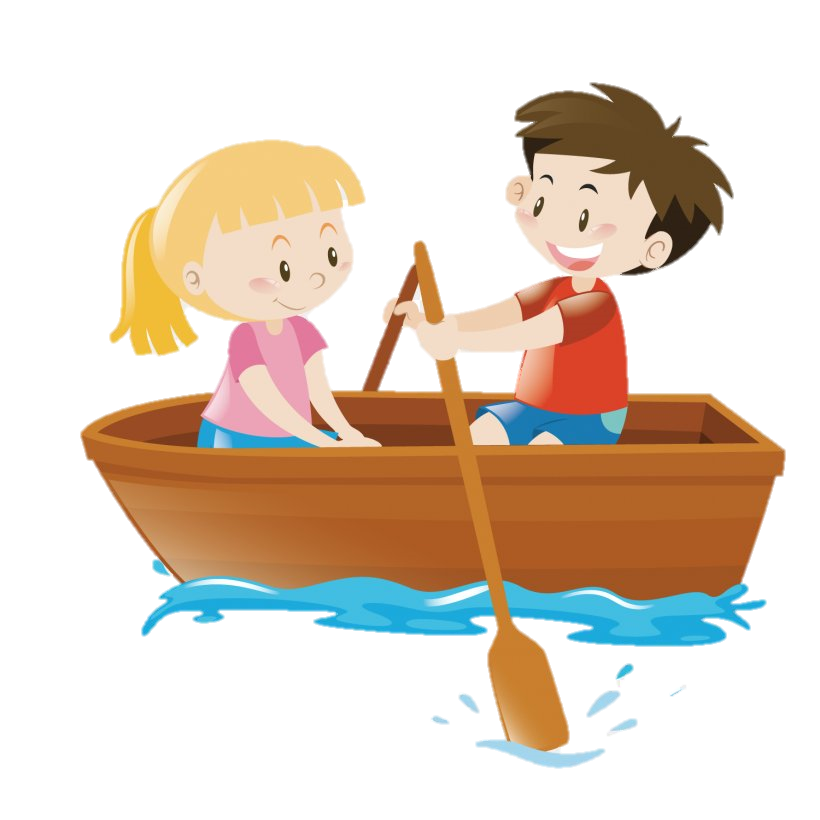 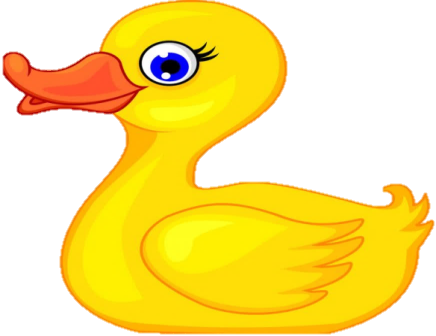 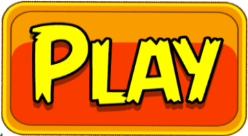 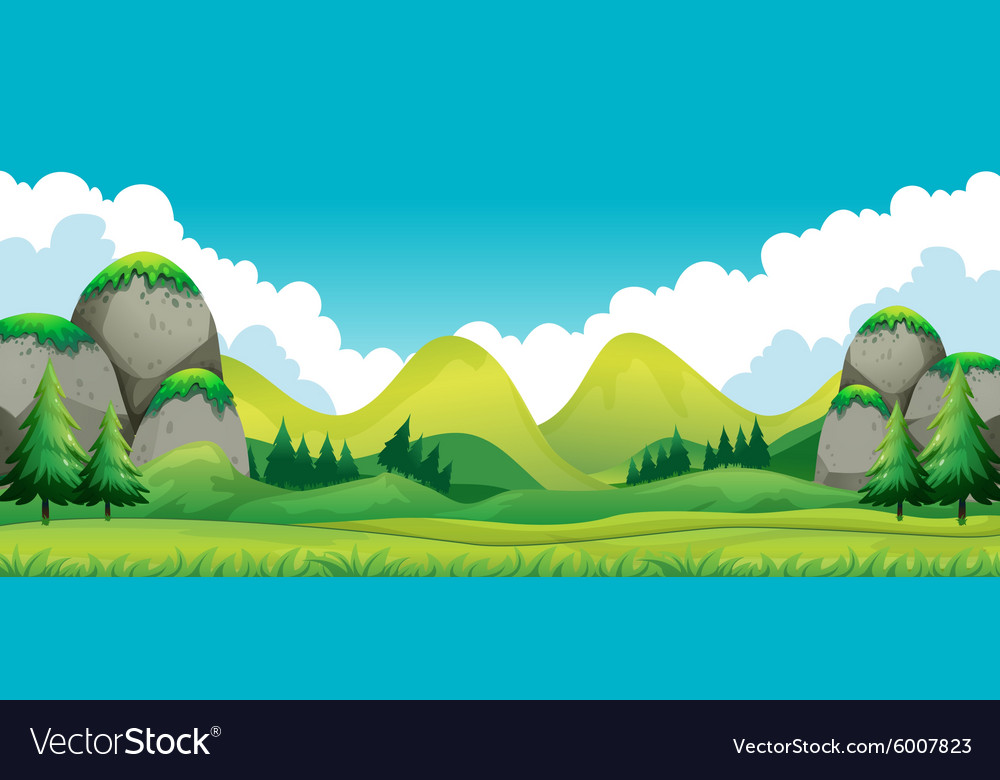 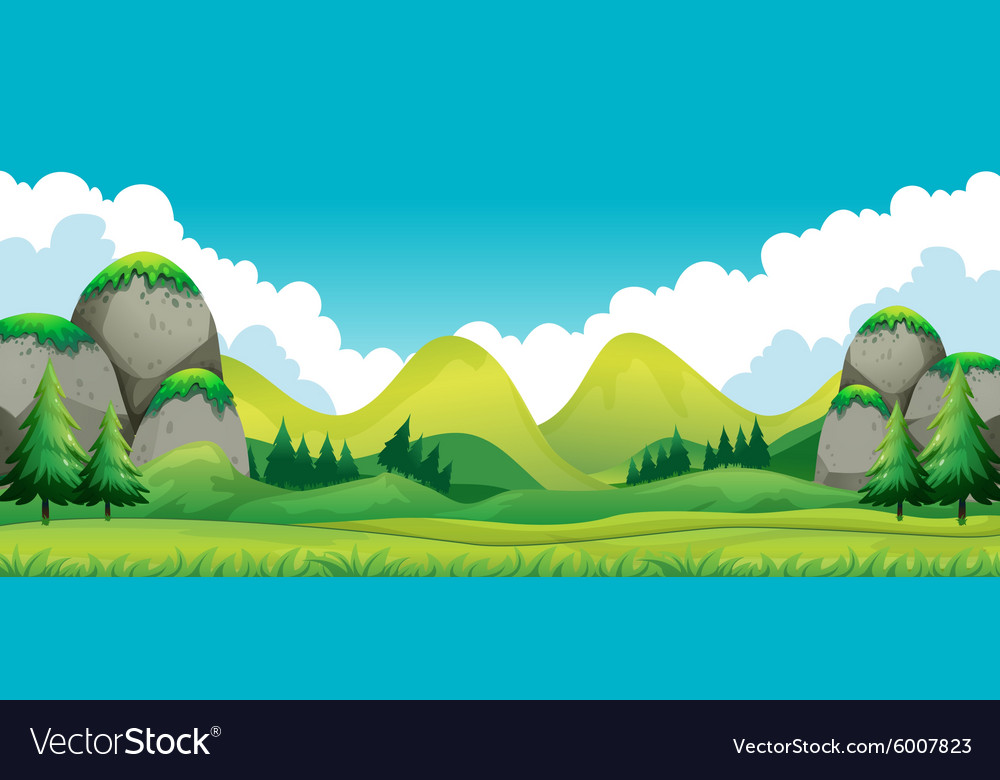 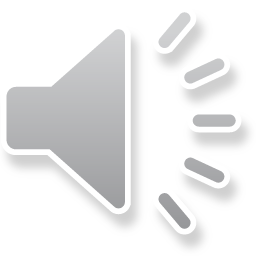 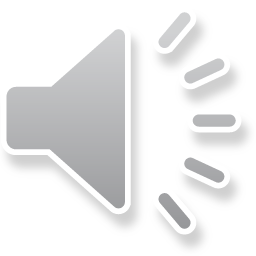 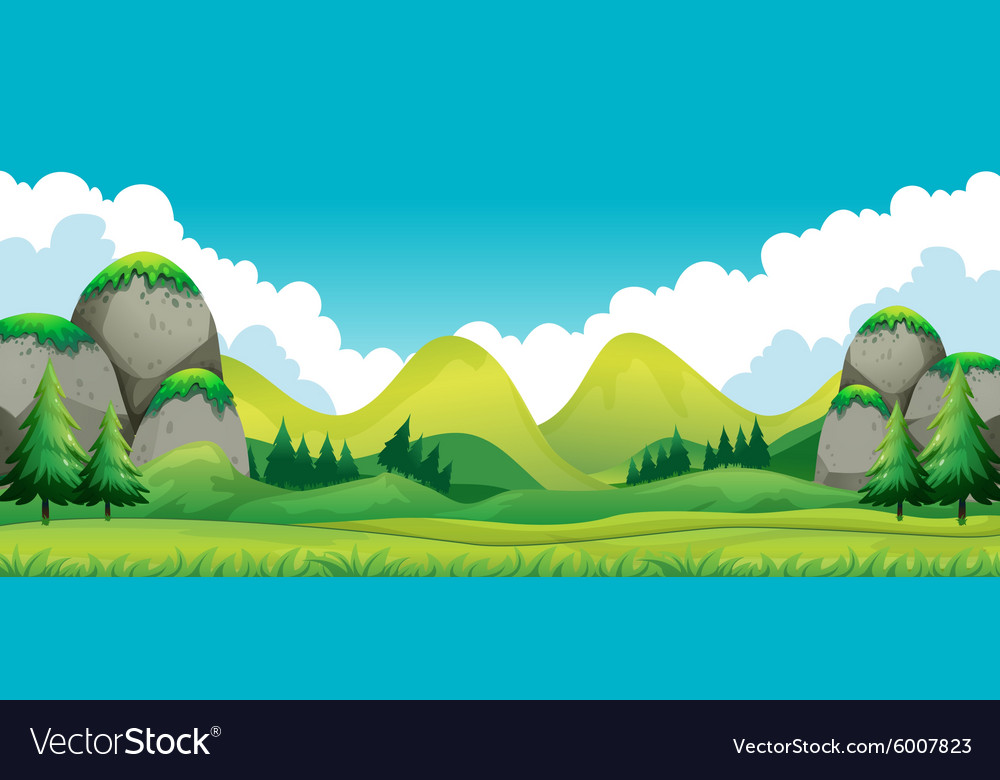 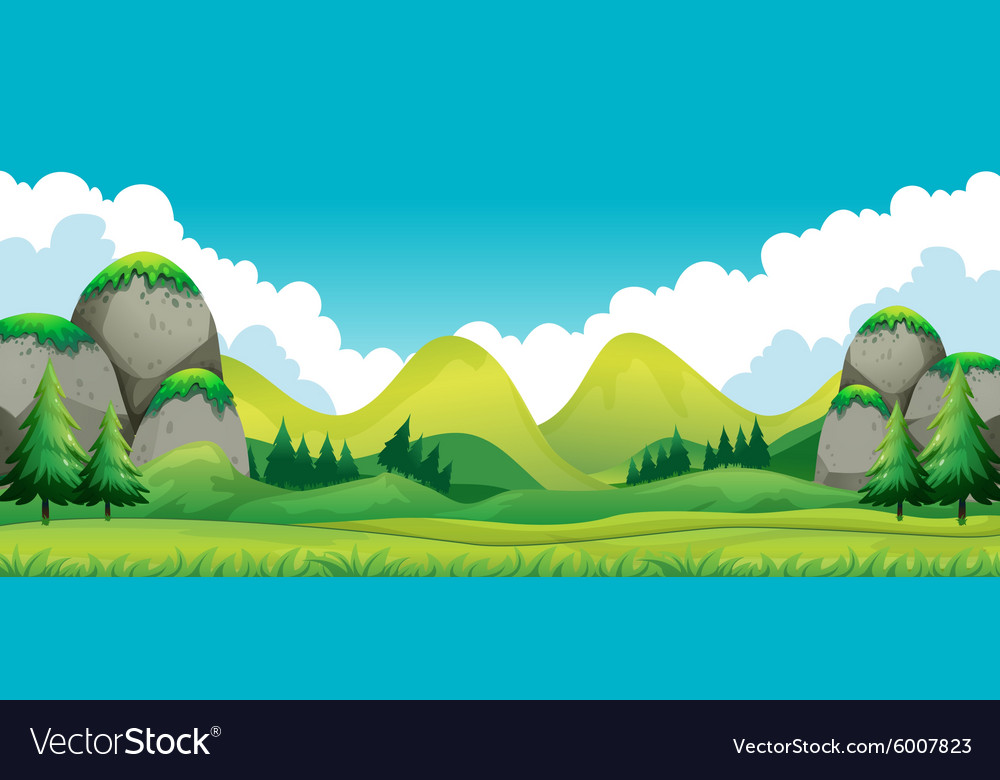 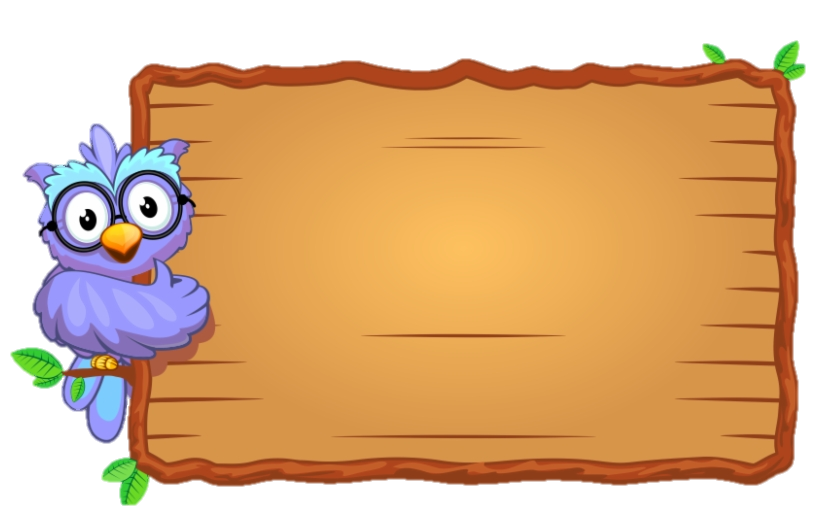 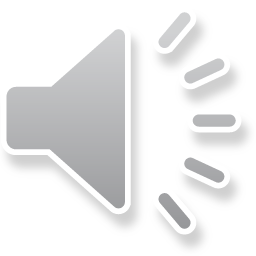 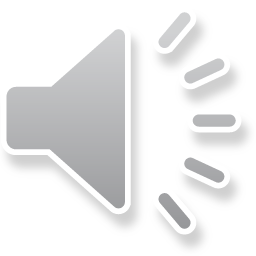 hai möôi moát
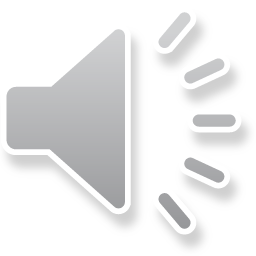 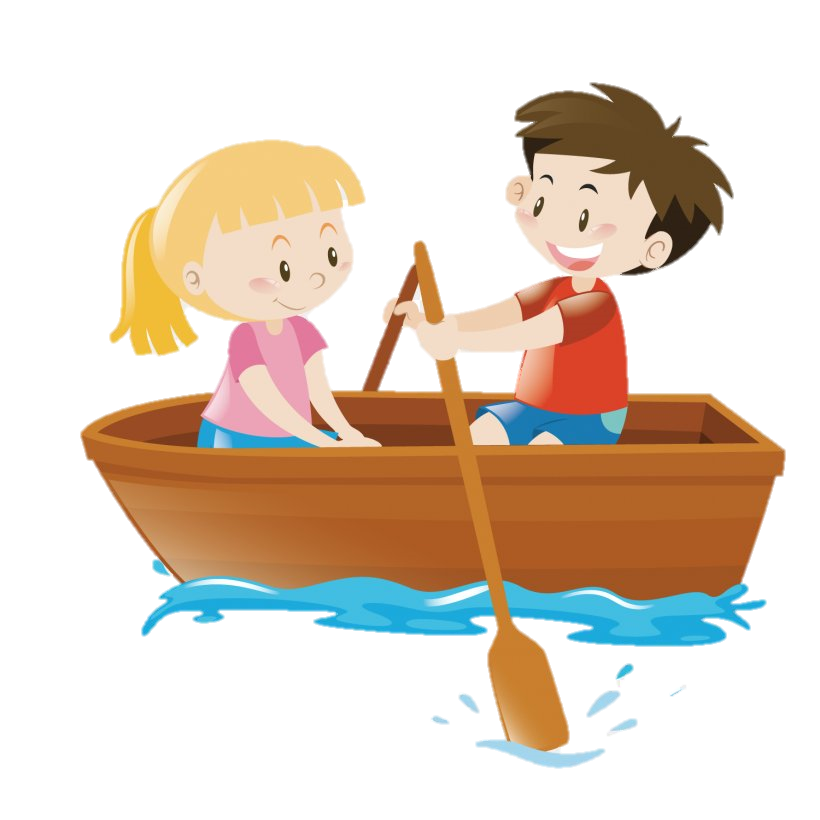 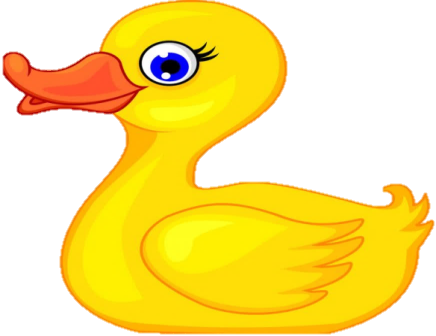 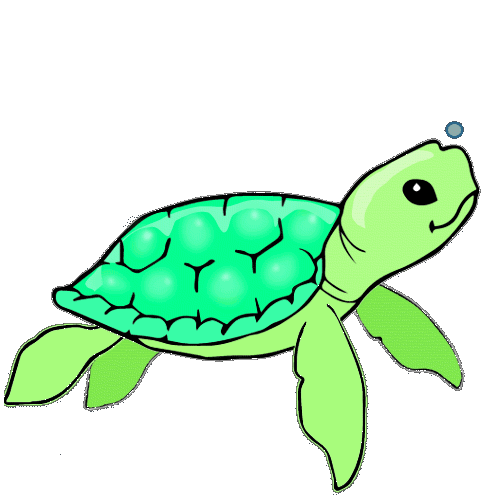 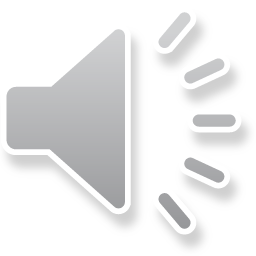 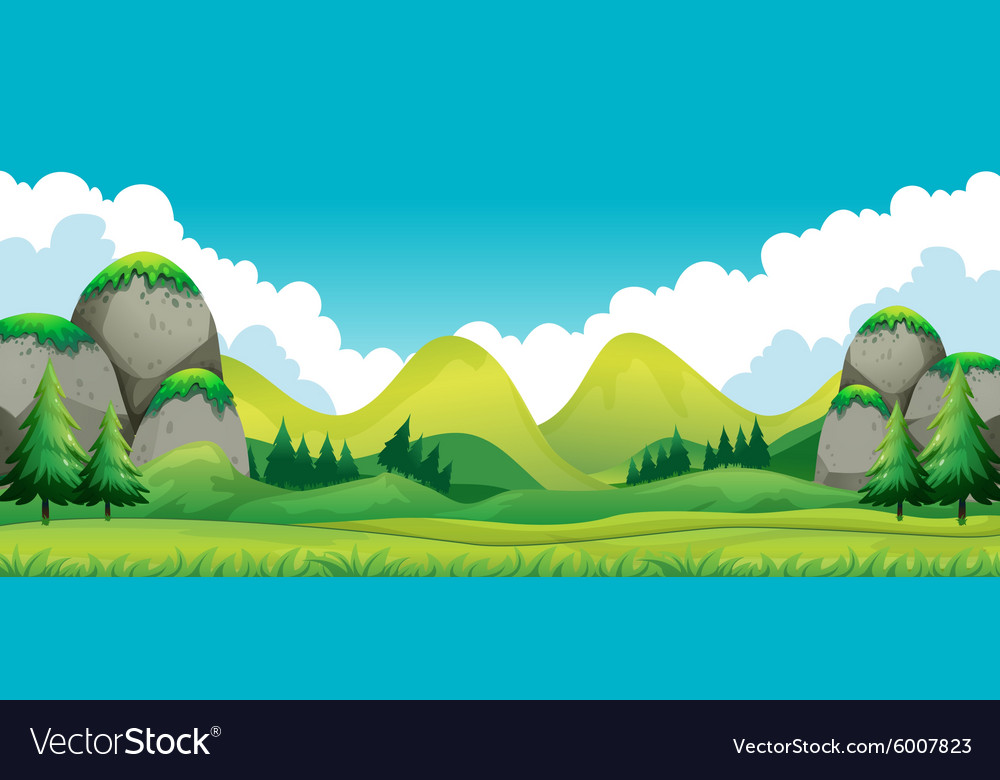 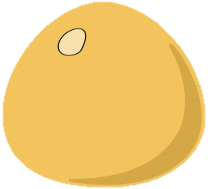 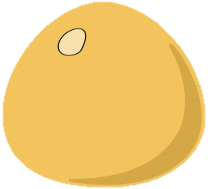 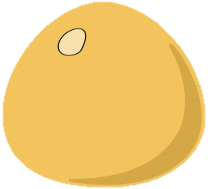 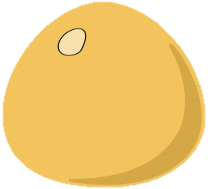 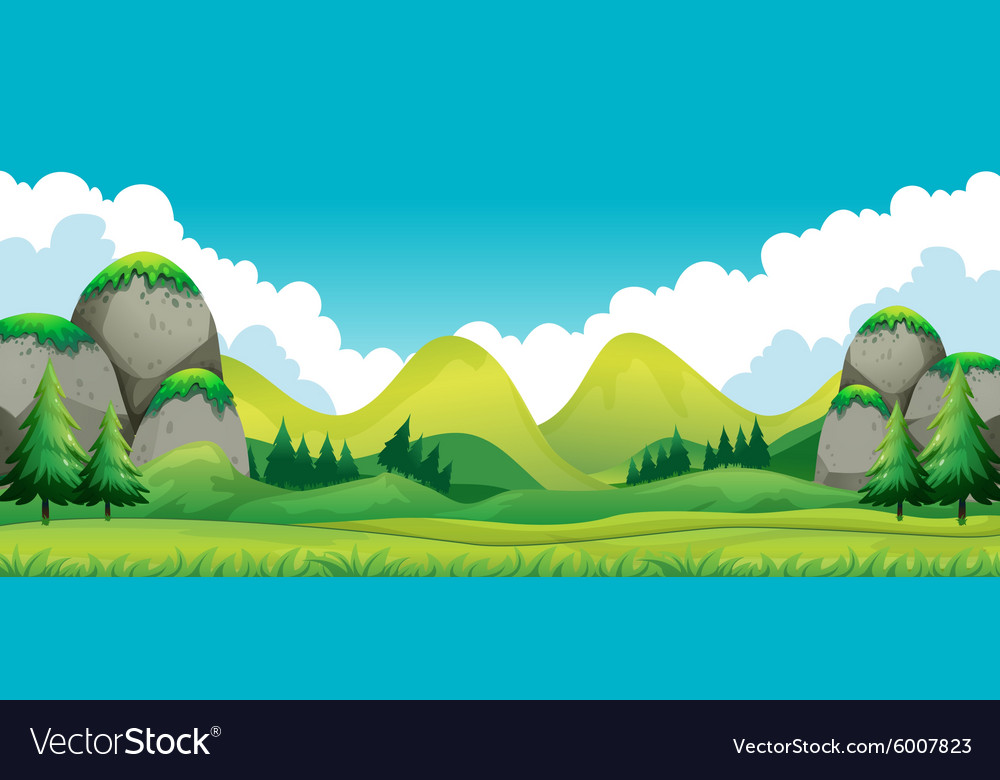 15
12
21
18
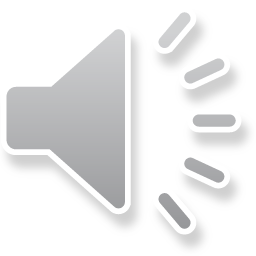 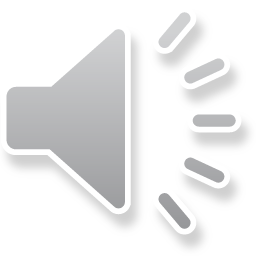 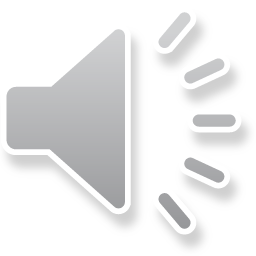 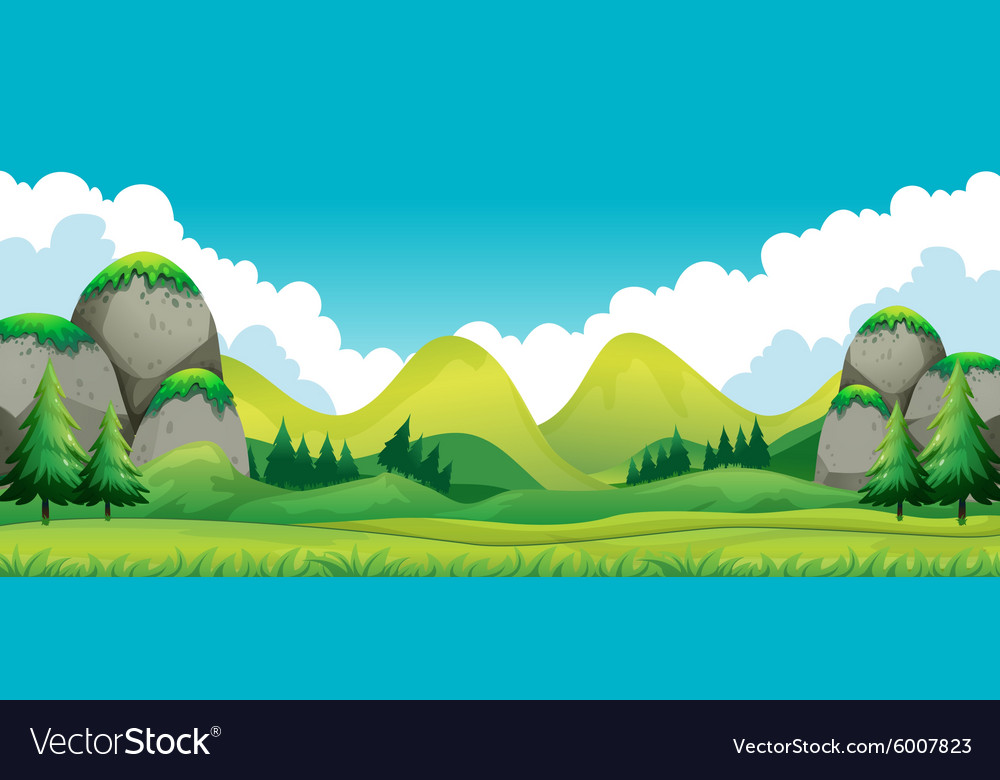 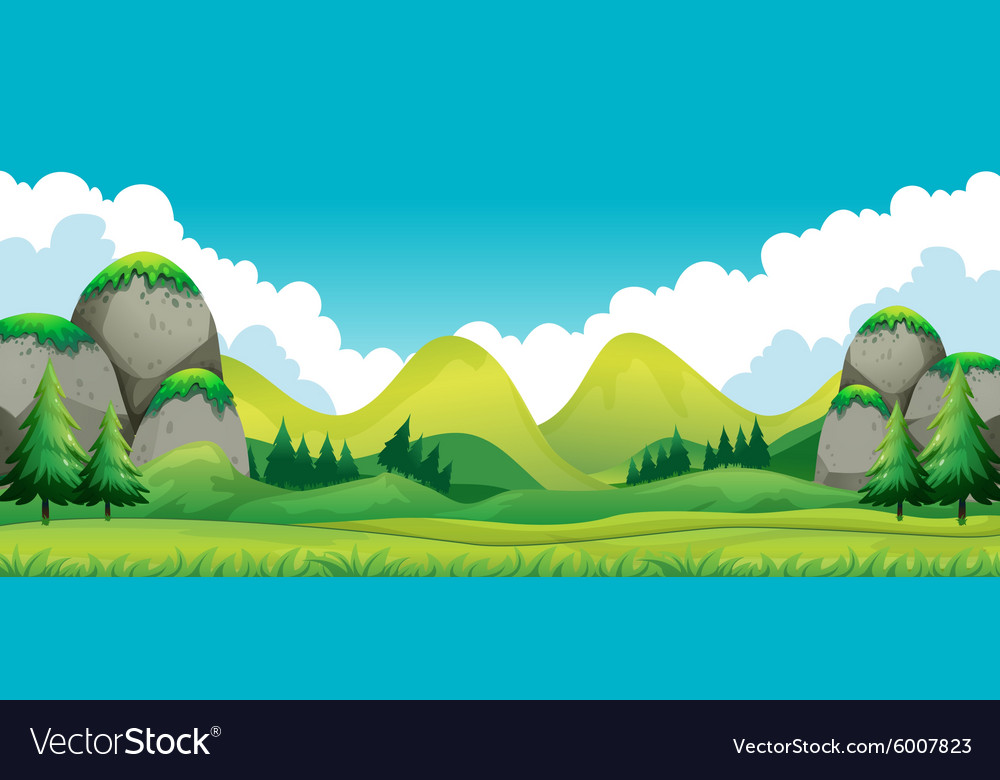 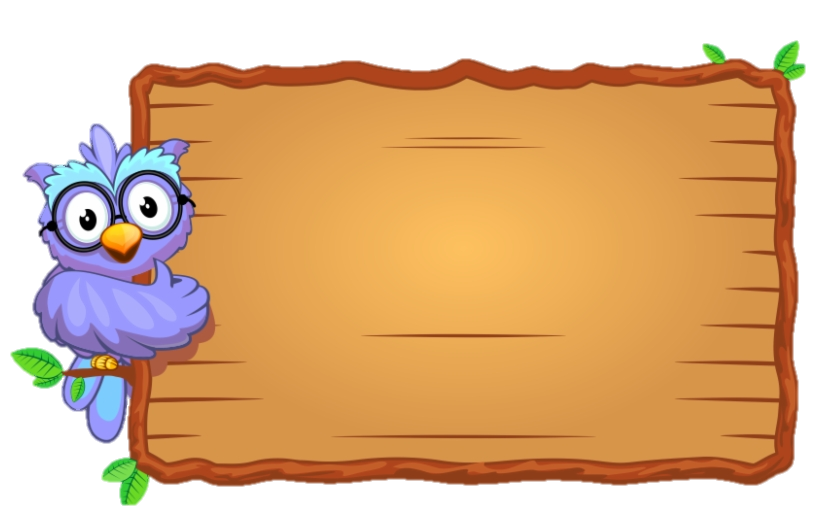 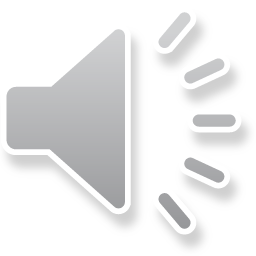 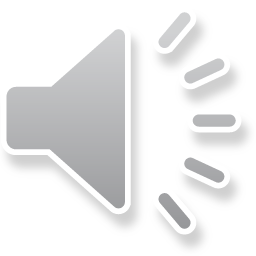 hai möôi laêm
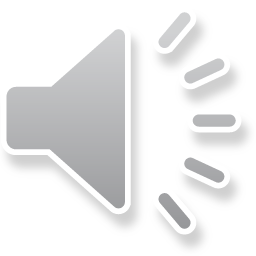 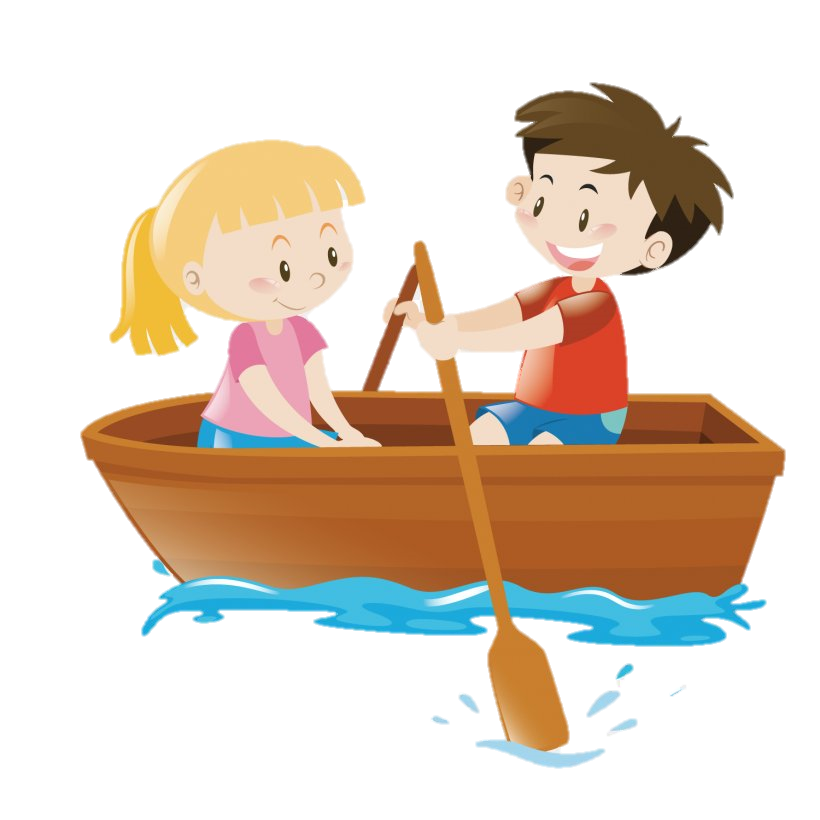 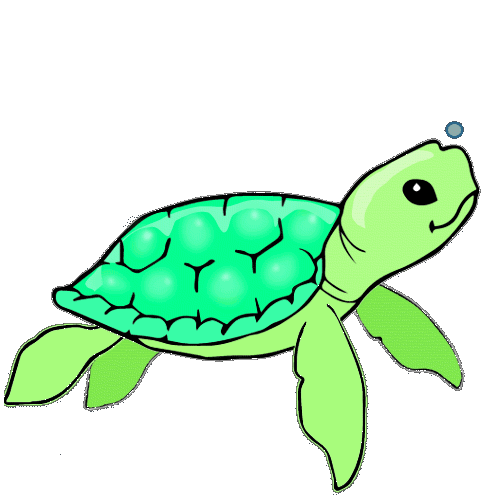 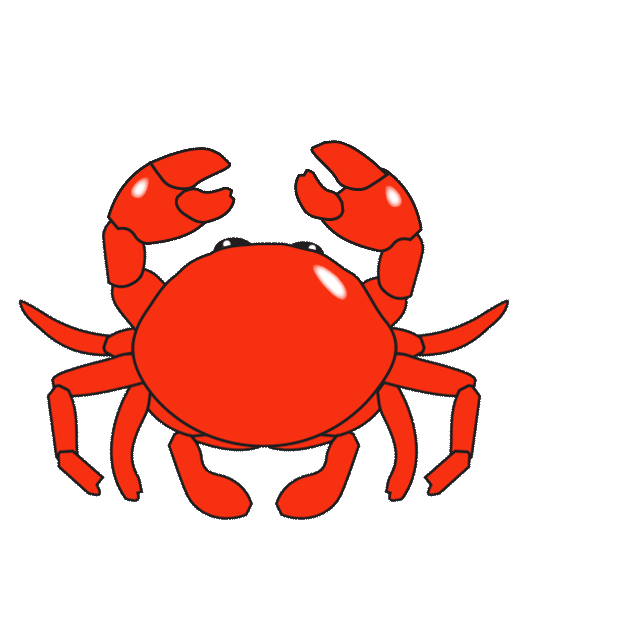 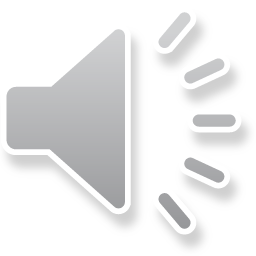 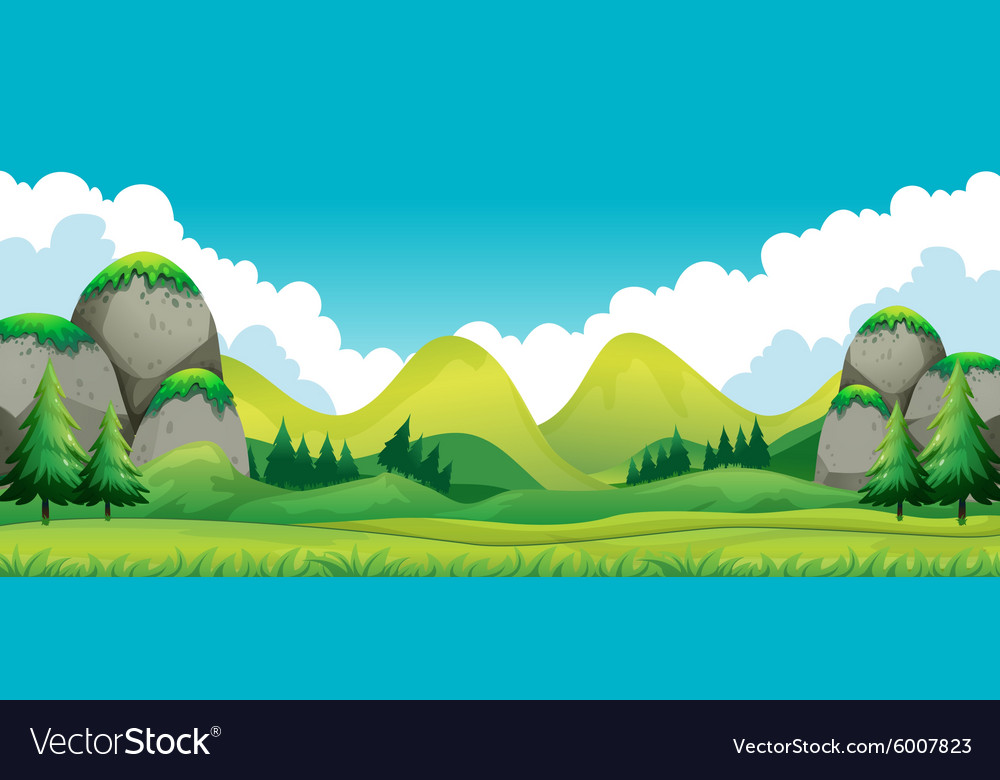 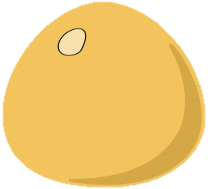 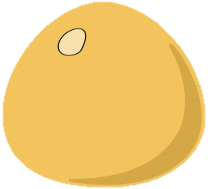 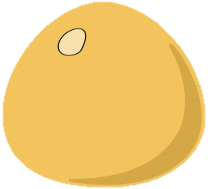 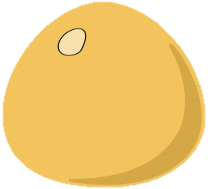 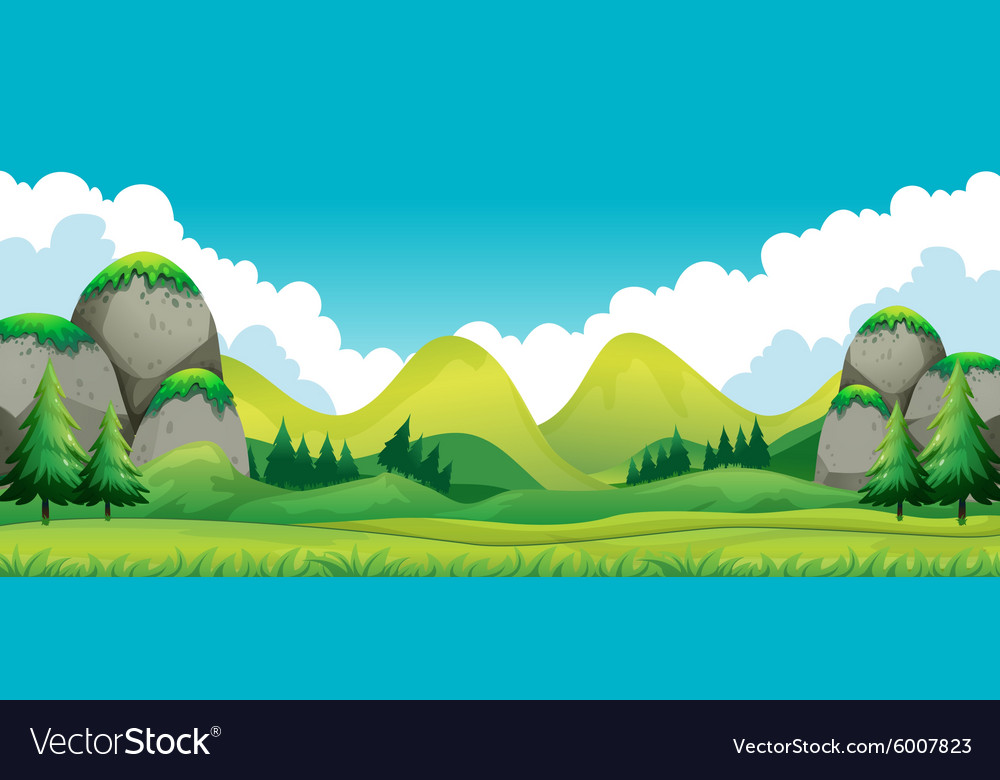 52
18
25
30
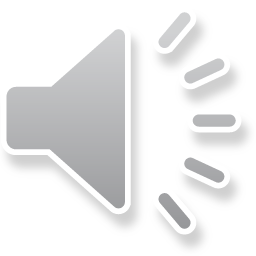 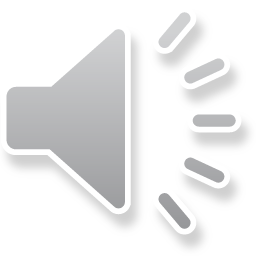 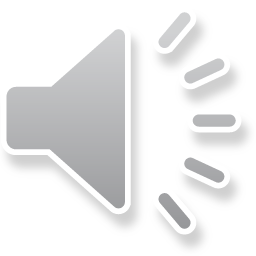 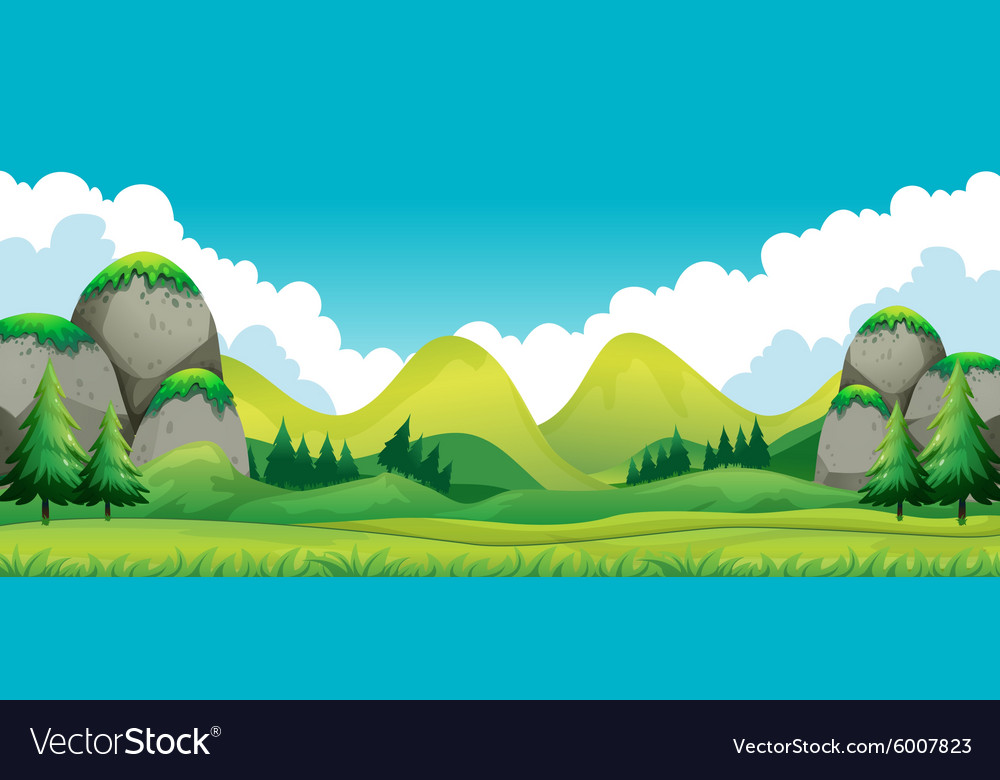 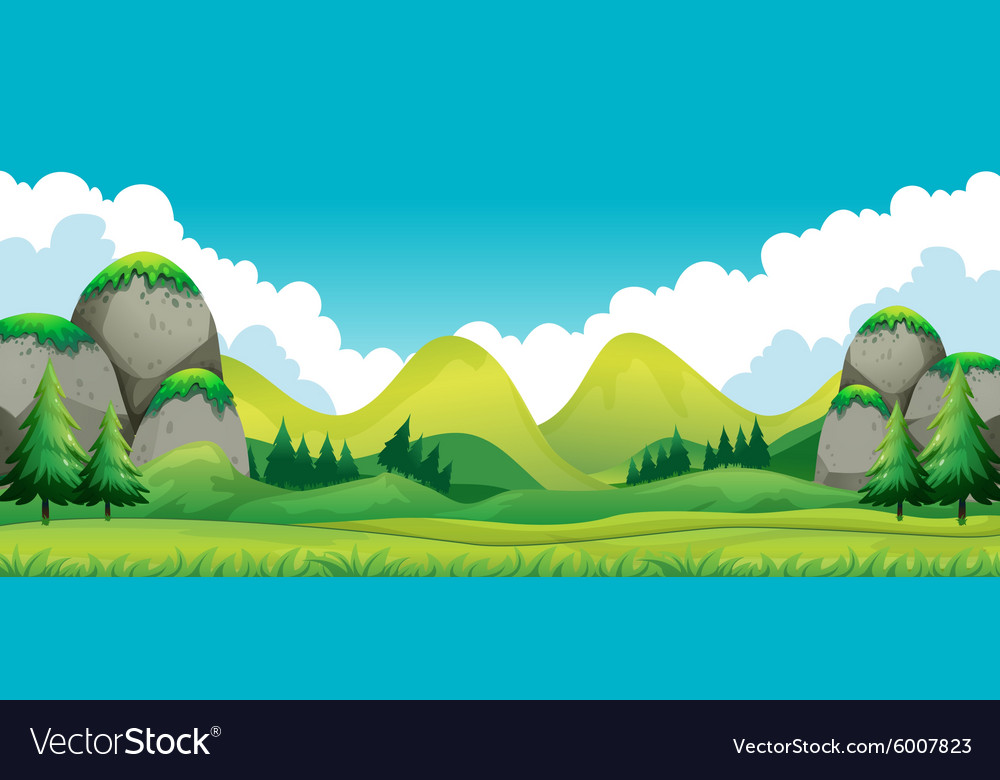 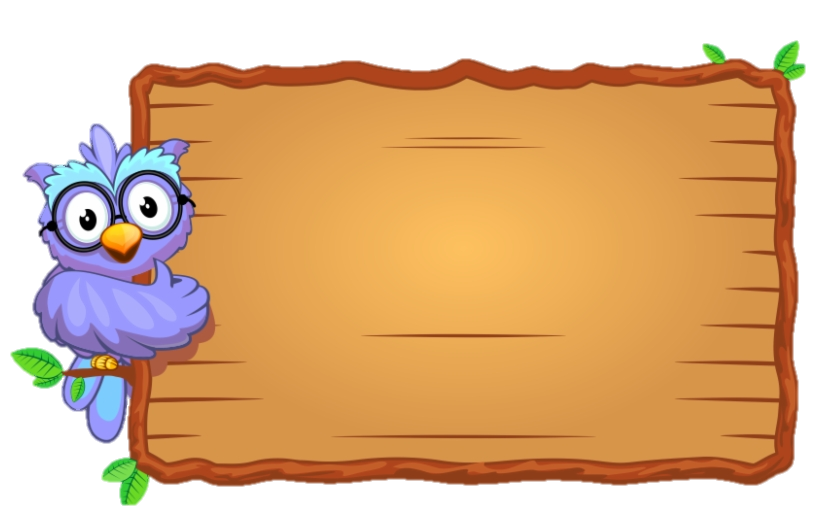 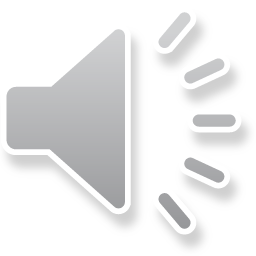 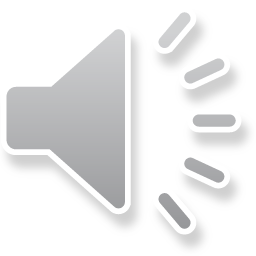 Soá 34 ñoïc laø
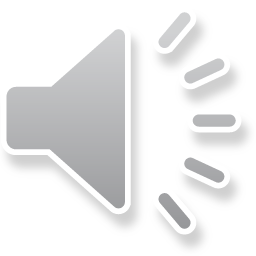 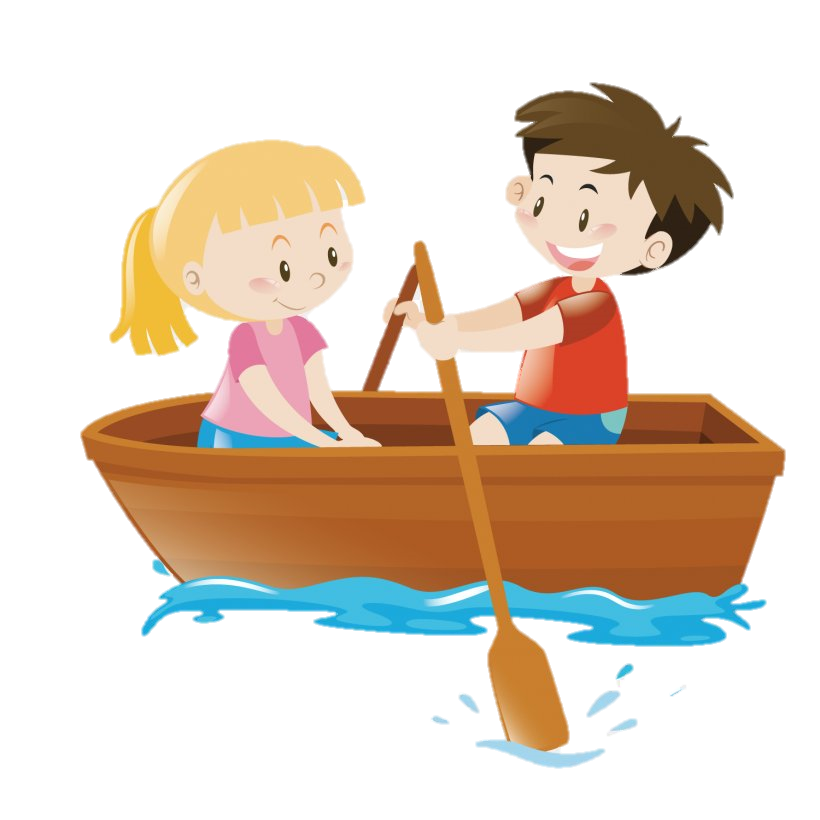 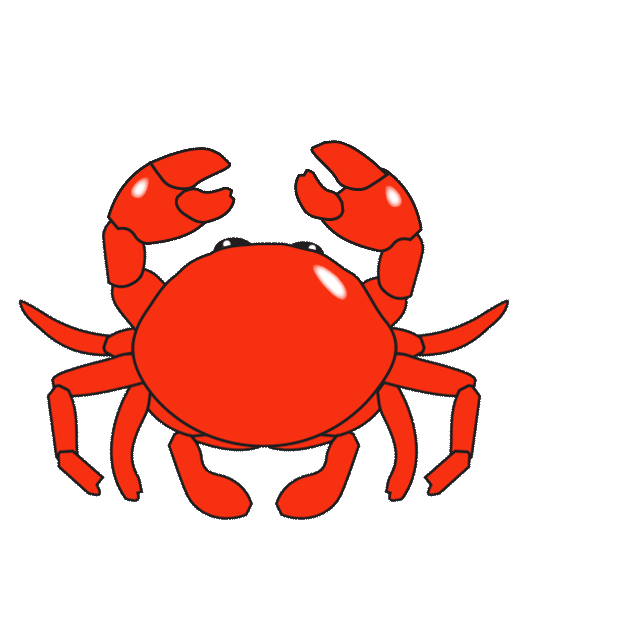 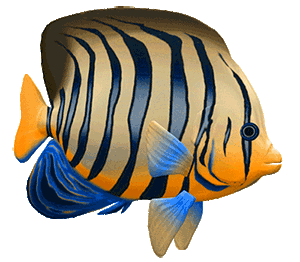 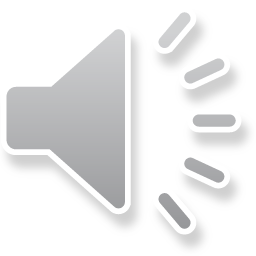 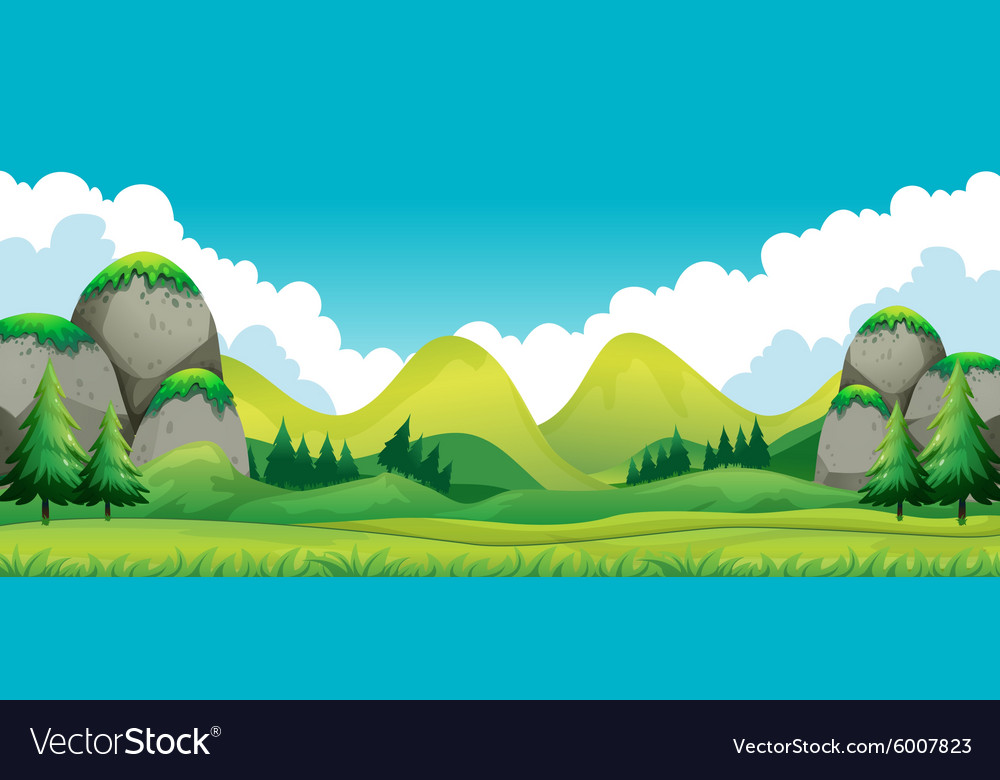 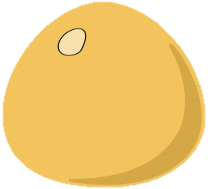 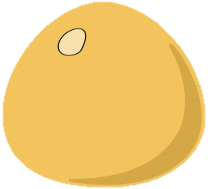 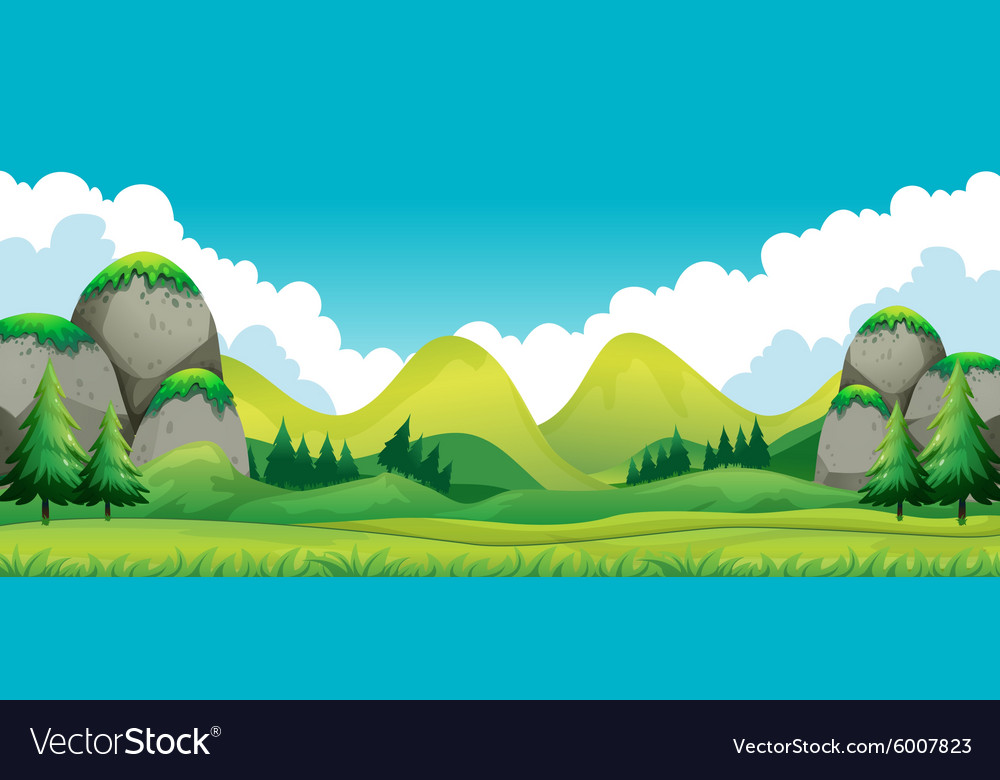 Ba möôi tö
ba möôi laêm
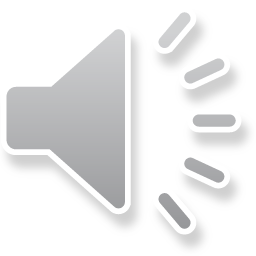 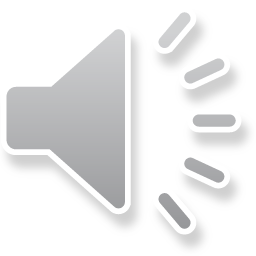 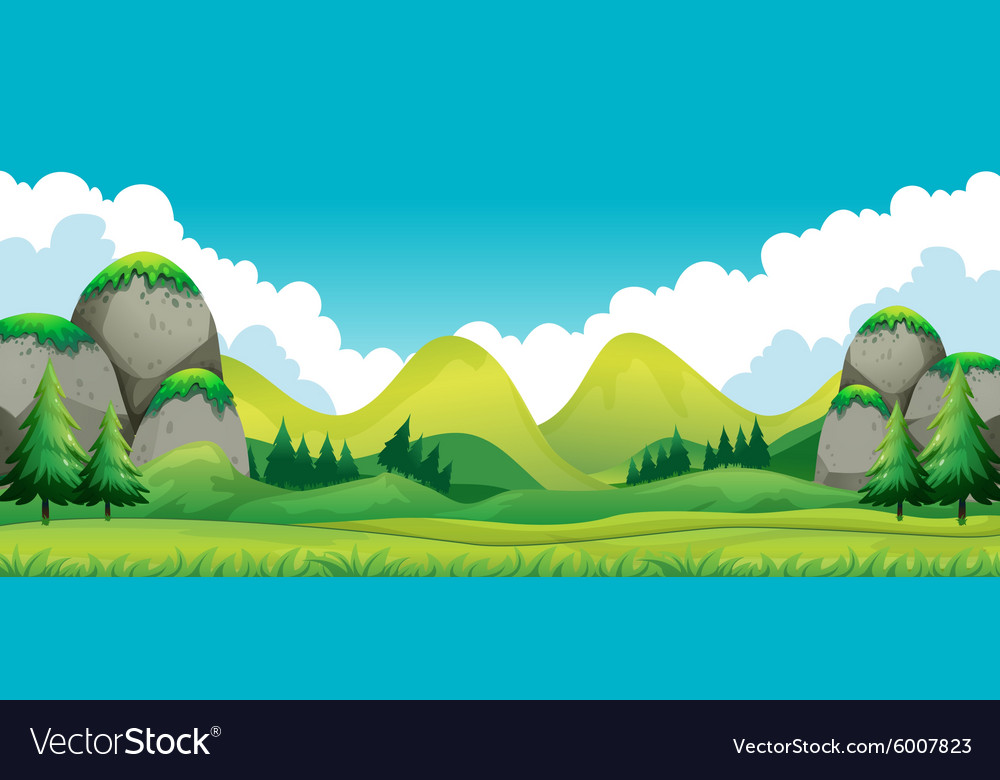 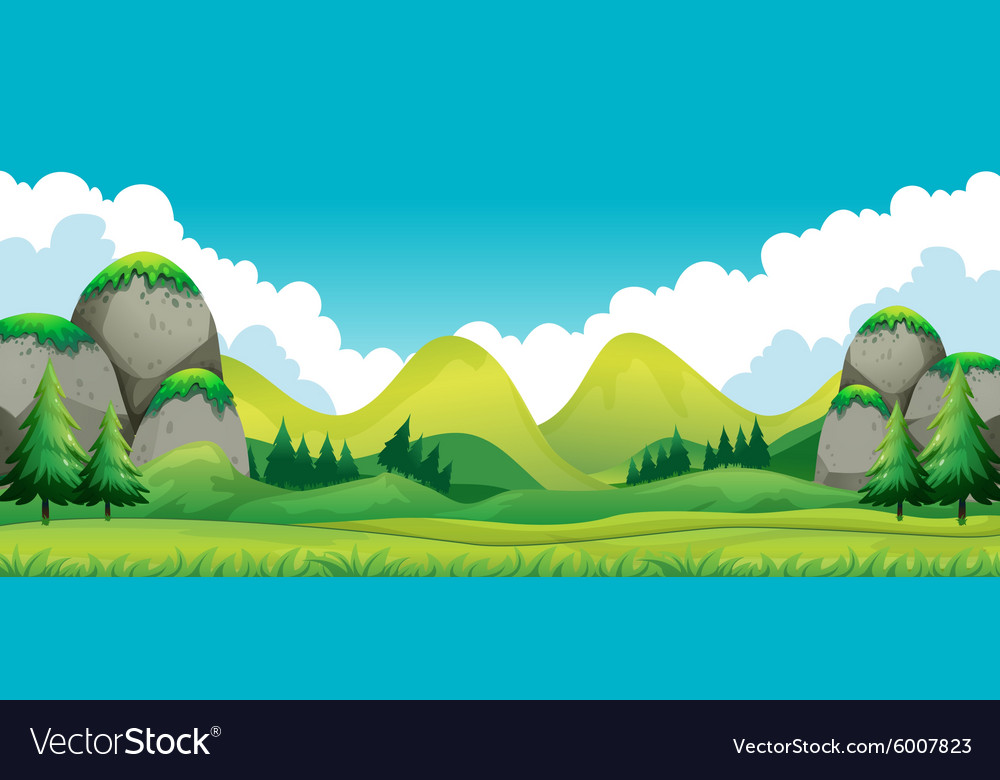 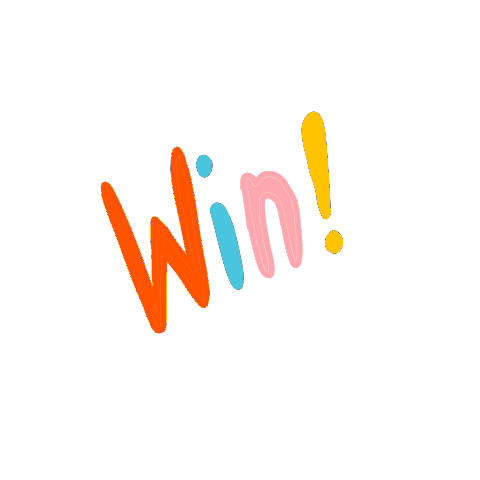 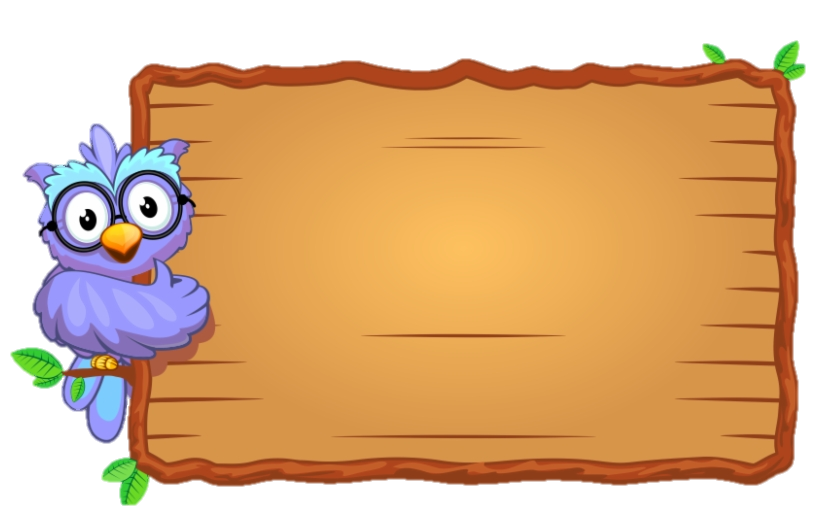 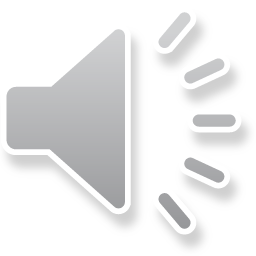 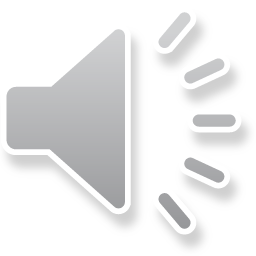 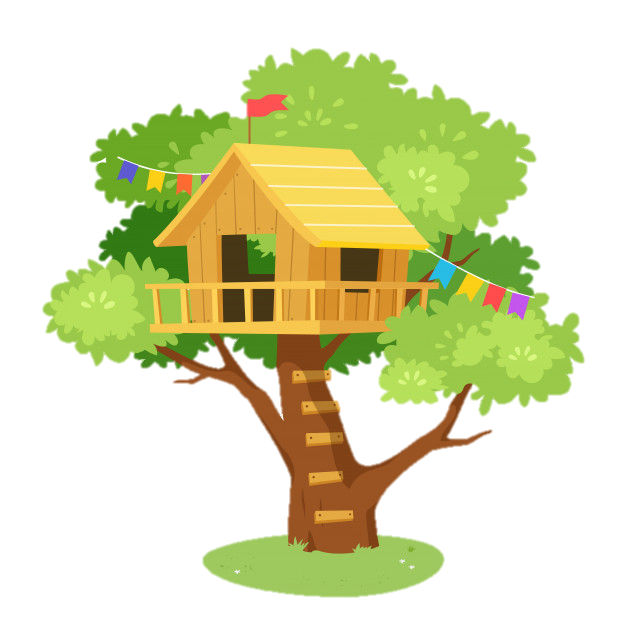 soá 40 ñoïc laø
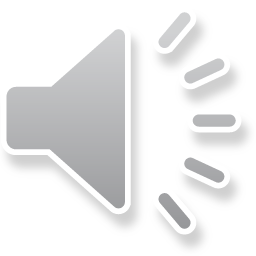 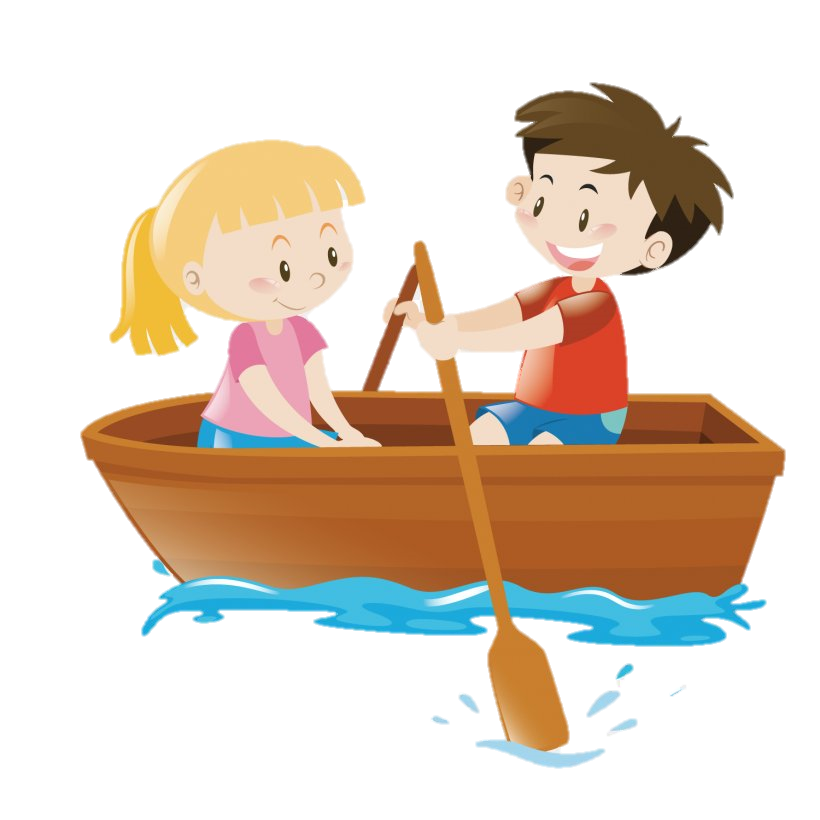 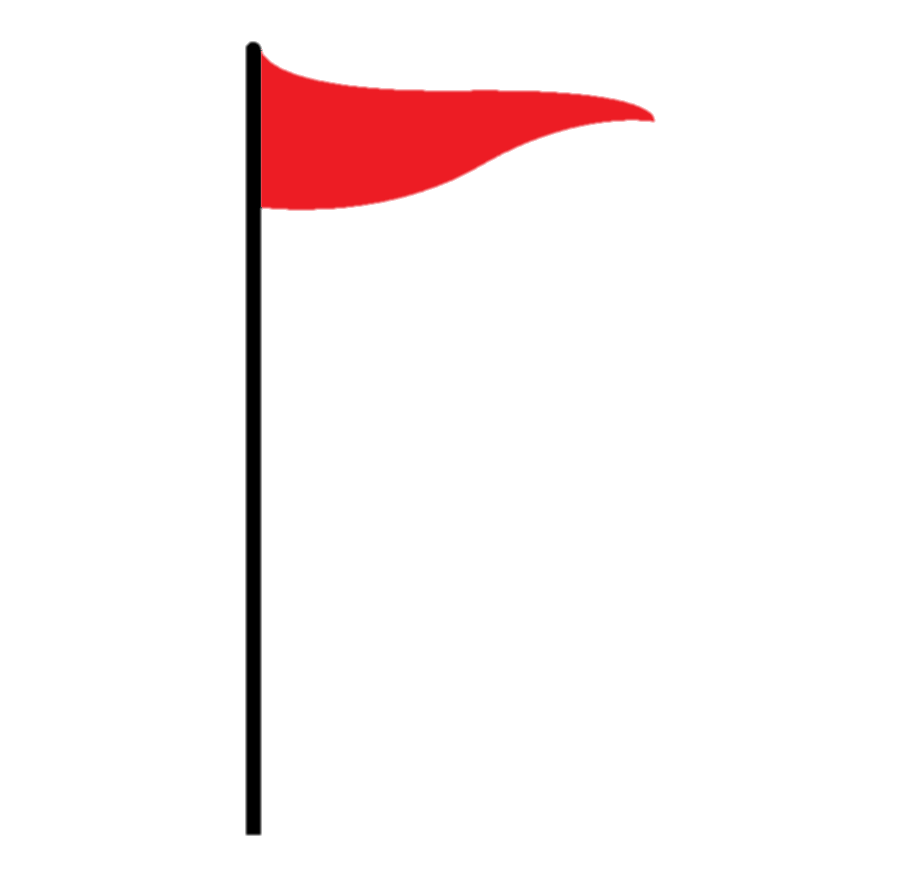 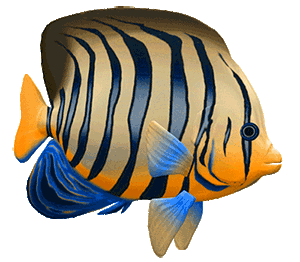 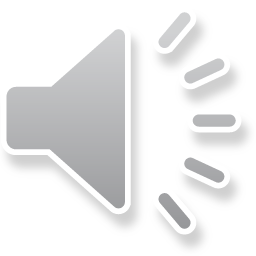 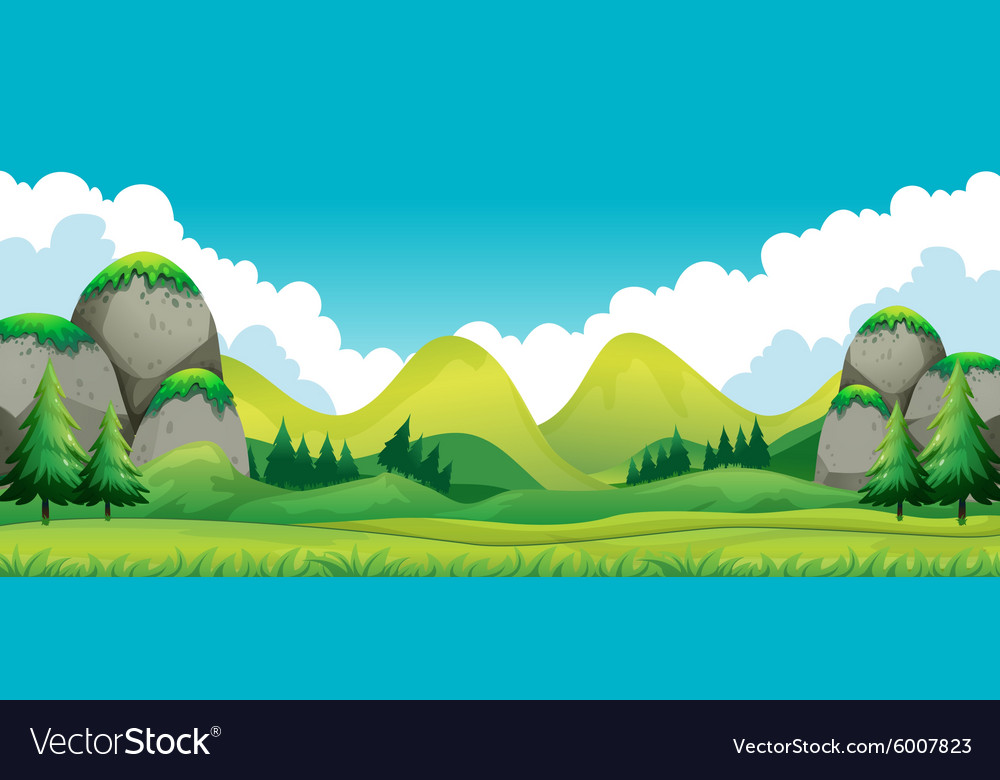 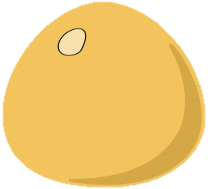 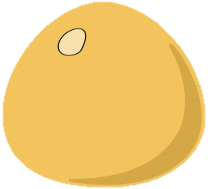 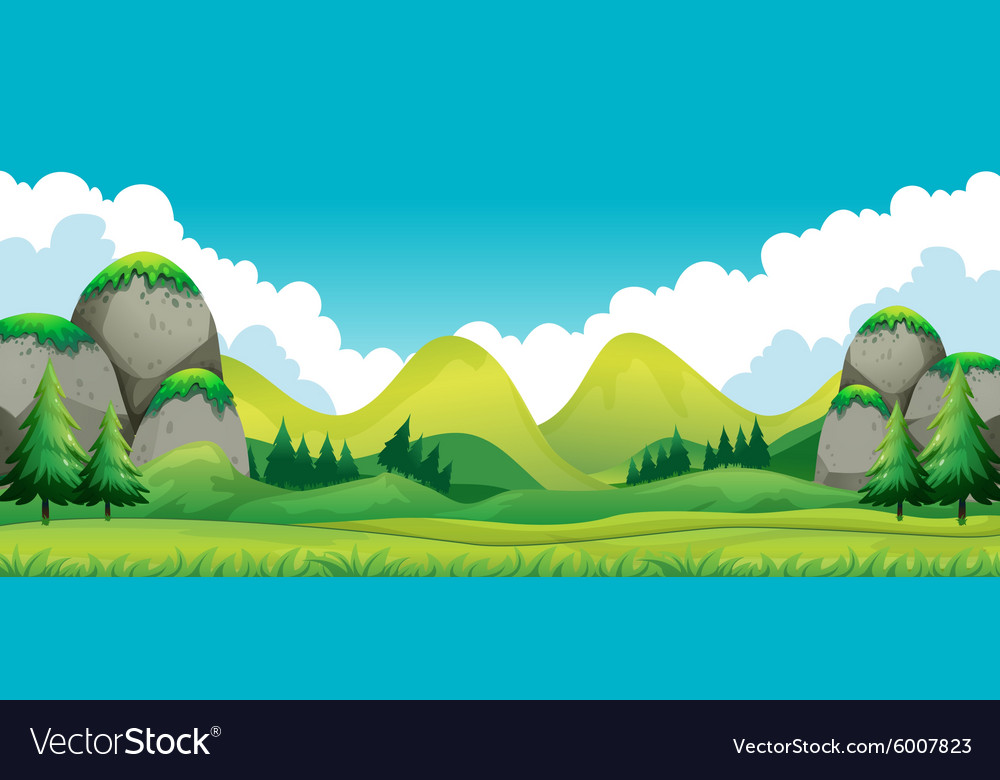 boán möôi boán
boán möôi
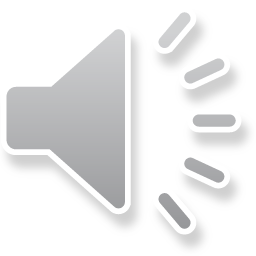